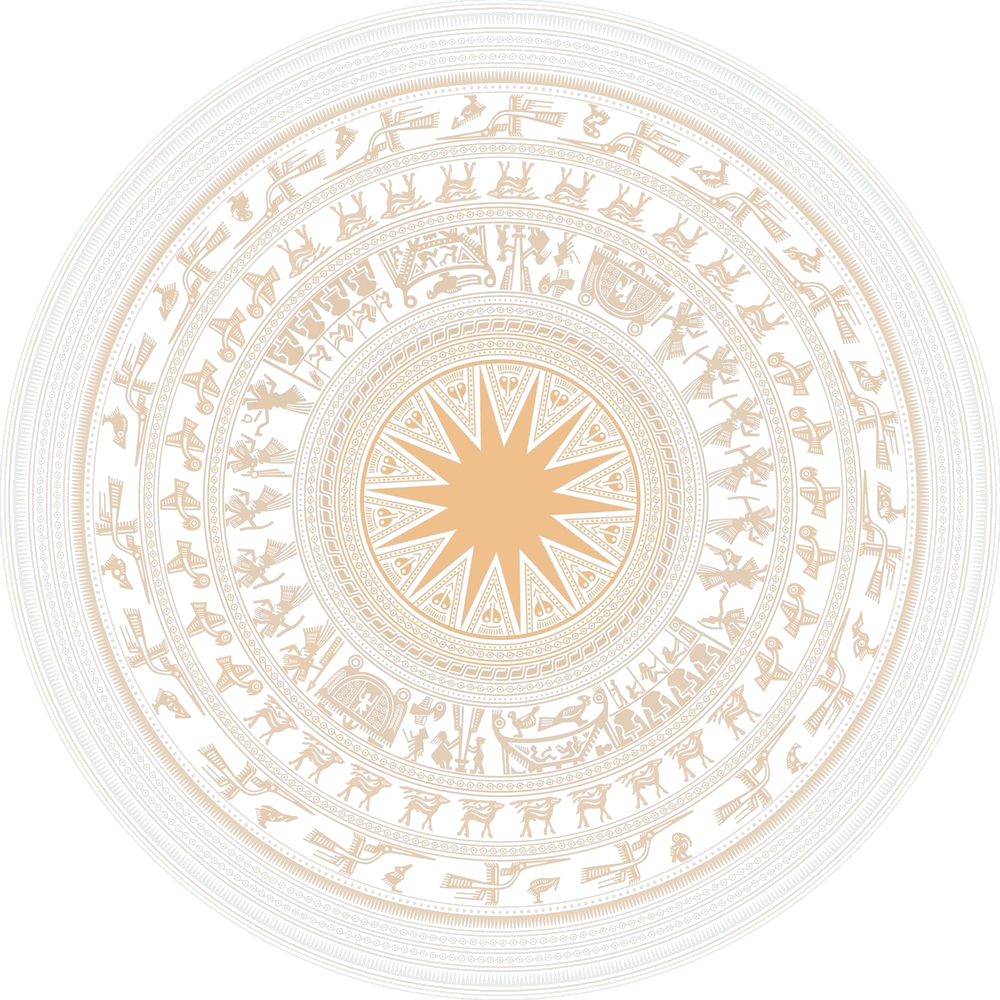 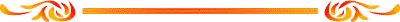 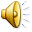 CHÀO MỪNG CÁC EM HỌC SINH
MOÂN LÒCH SÖÛ 7
GIÁO VIÊN: Đình Văn Thảo
TRƯỜNG THCS TAM HIỆP
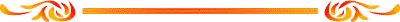 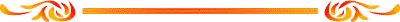 KIEÅM TRA BAØI CUÕ
Đáp án: 1-B  ; 2-D  ;3-A;  4-C
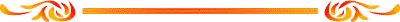 Tiết 54 – Bài 24 
KHỞI NGHĨA NÔNG DÂN ĐÀNG NGOÀI THẾ KỈ XVIII
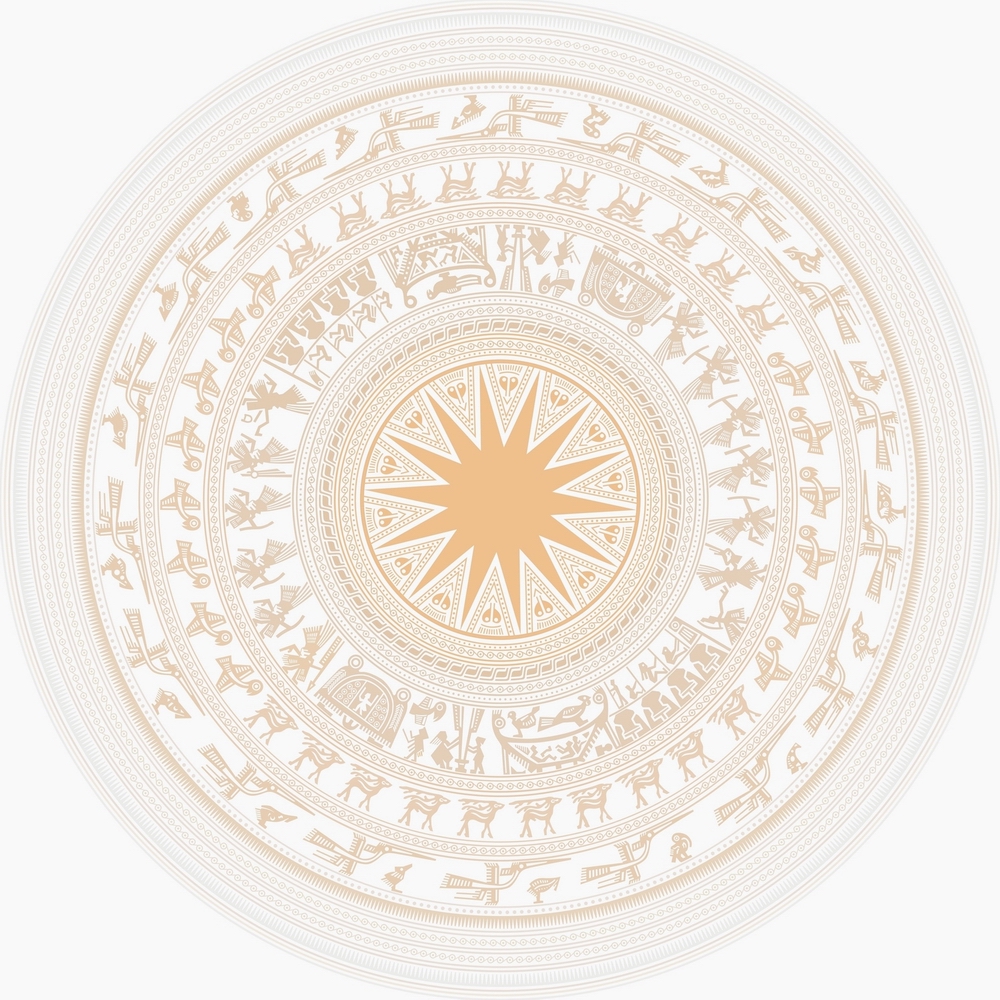 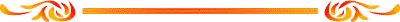 1. TÌNH HÌNH CHÍNH TRỊ
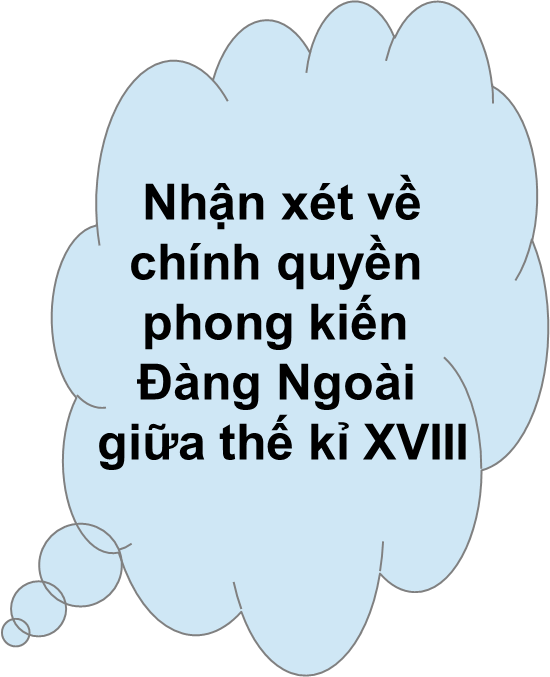 - Chính quyền phong kiến mục nát
    đến cực độ.
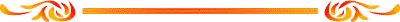 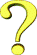 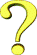 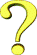 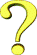 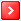 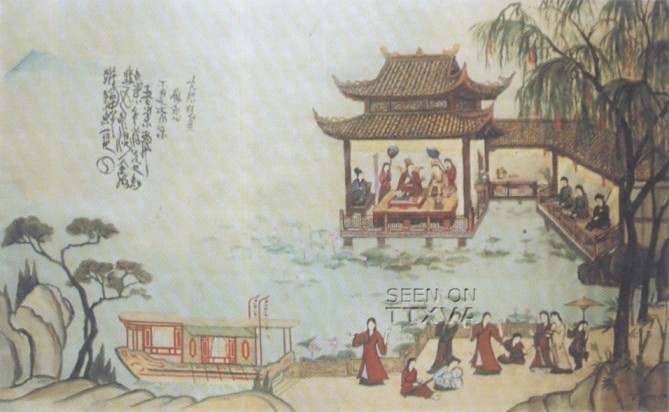 Chúa Trịnh Sâm và Tuyên phi Đặng Thị Huệ thưởng trà bên hồ Tả Vọng
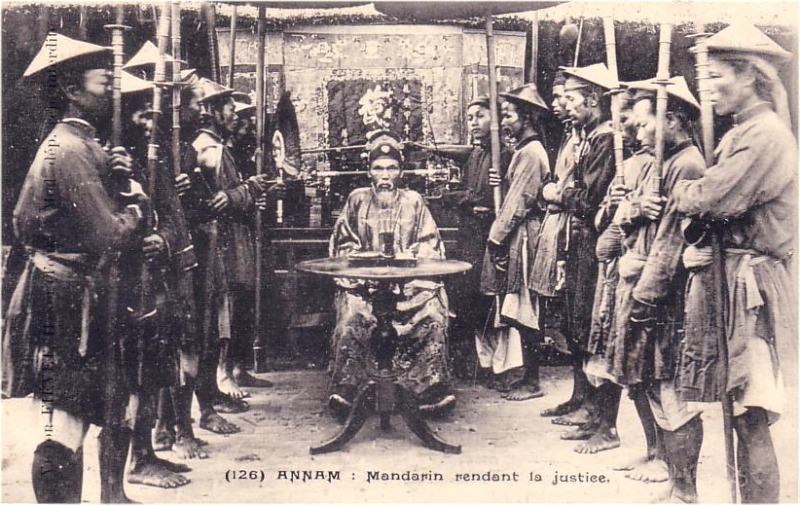 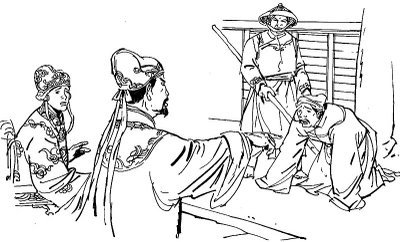 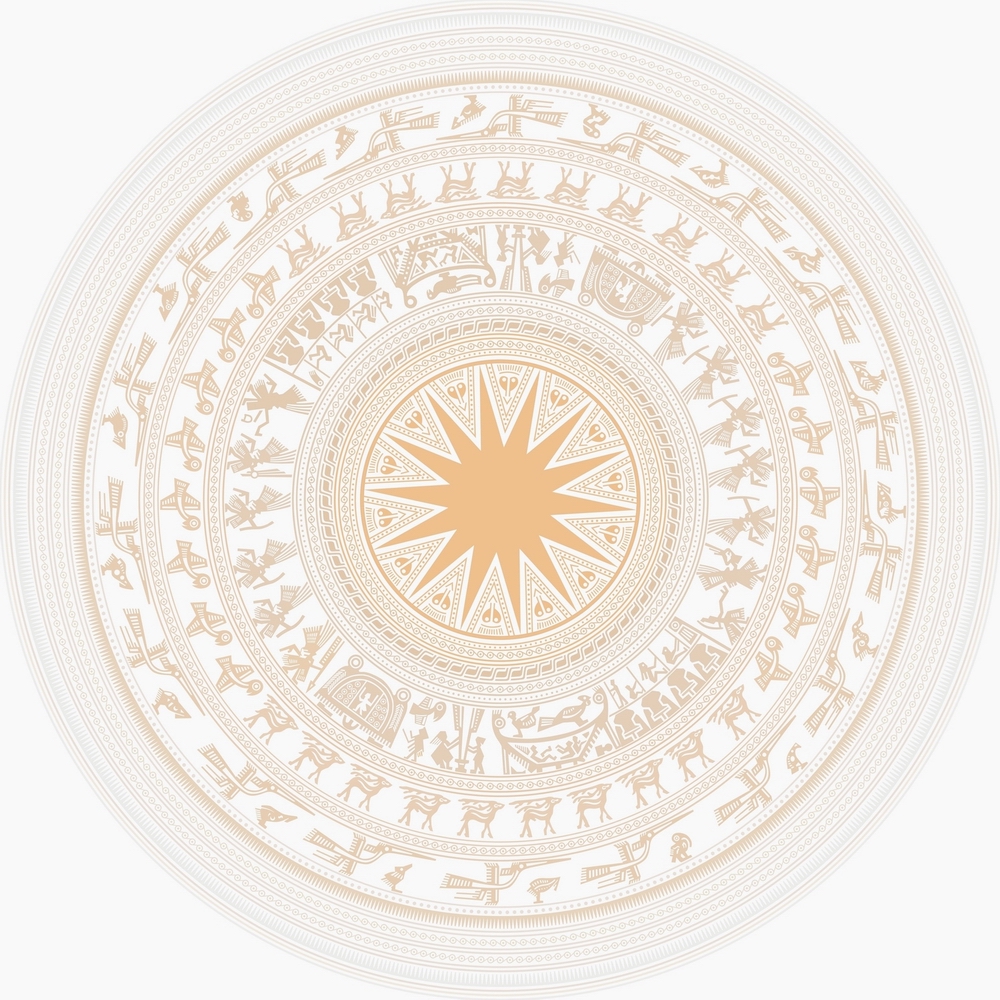 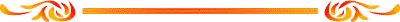 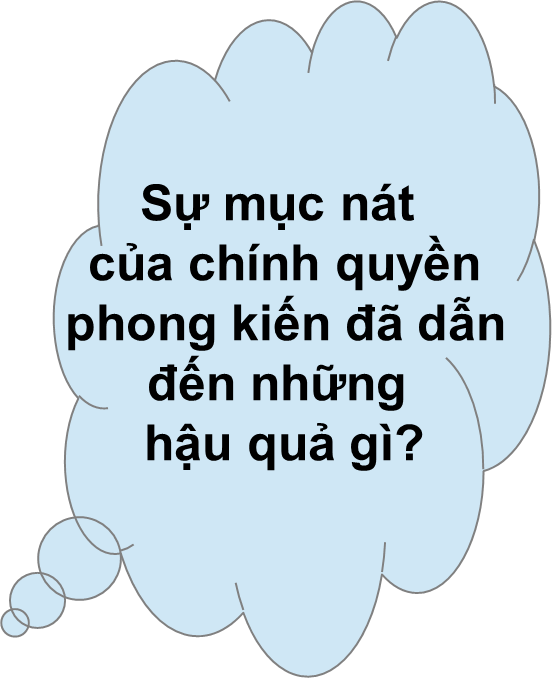 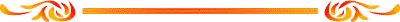 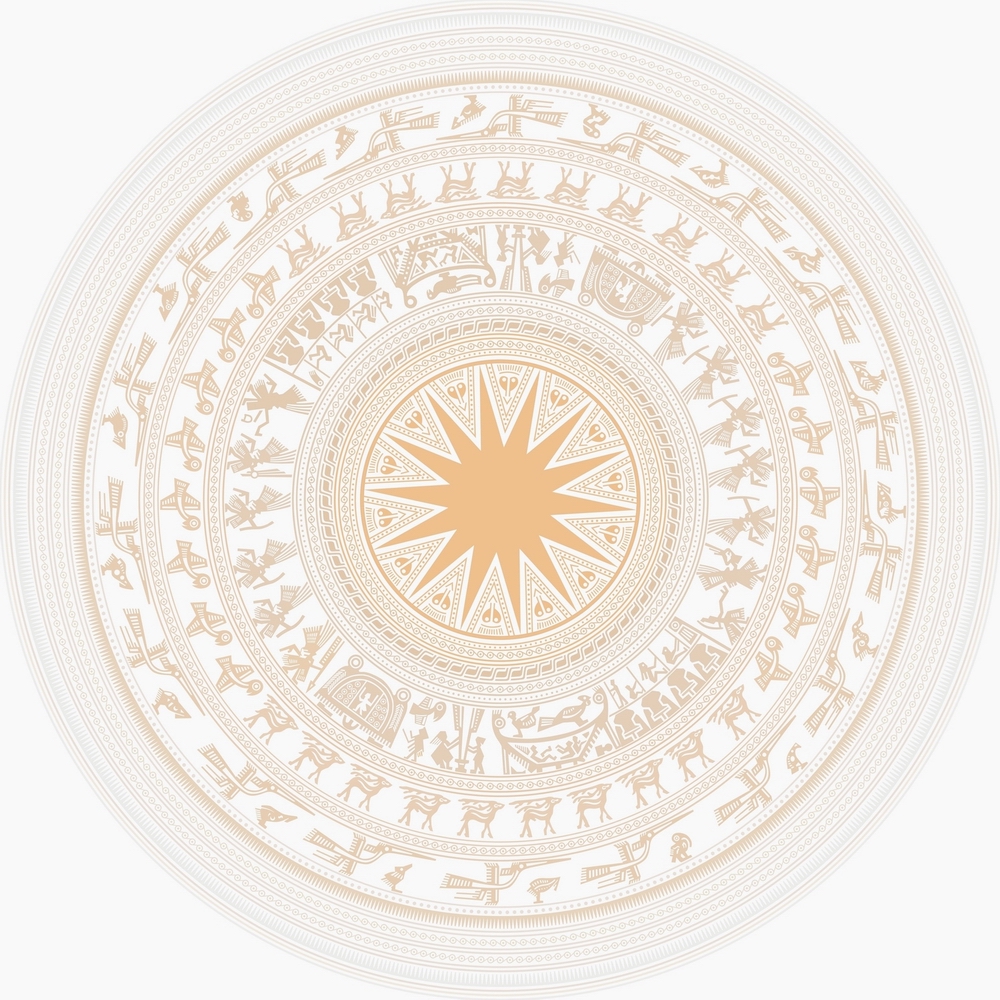 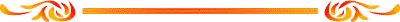 *Hậu quả:
+ Sản xuất nông nghiệp,Công thương
 nghiệp sa sút.
 +Thiên tai, mất mùa xảy ra liên tục.
+Thuế khóa nặng nề.
+ Đời sống nhân dân cực khổ.
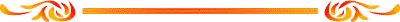 Nhµ sö häc Phan Huy Chó cã viÕt : “Vì trư­ng thu qu¸ møc d©n kiÖt c¶ vËt lùc mµ kh«ng thÓ nép ®ñ ®Õn nçi trë thµnh bÇn cïng mµ bá c¶ nghÒ nghiÖp . Cã ngưêi  vì thuÕ s¬n mµ chÆt c©y s¬n, vì thuÕ v¶i lôa mµ ph¸ khung cöi, vì thu mua c¸ t«m mµ ph¶i xÐ c¶ chµi l­ưíi ...”
N¹n ®ãi khñng khiÕp năm1740-1741 ë Đµng ngoµi : “…D©n l­ưu vong bång bÕ d¾t dÝu nhau ®i kiÕm ăn ®Çy ®ưêng ...d©n phÇn nhiÒu sèng nhê vµo rau cá, ăn c¶ chuét, r¾n . Ng­ưêi chÕt ®ãi ngæn ngang, ng­ưêi sèng sãt kh«ng cßn mét phÇn m­êi . Lµng nµo cã tiÕng trï mËt còng chØ cßn năm, ba hé mµ th«i...”
                 (Kh©m ®Þnh ViÖt sö th«ng gi¸m cư­¬ng môc)
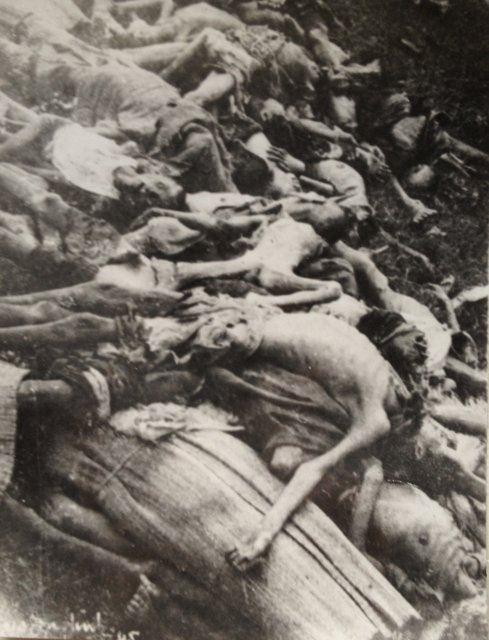 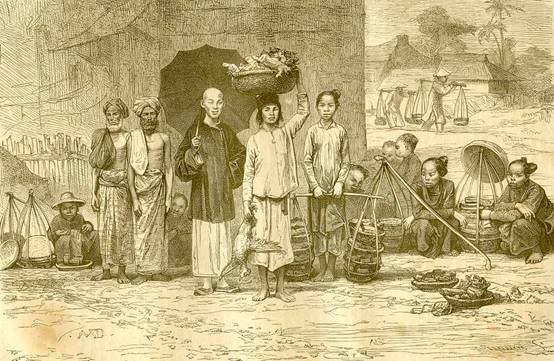 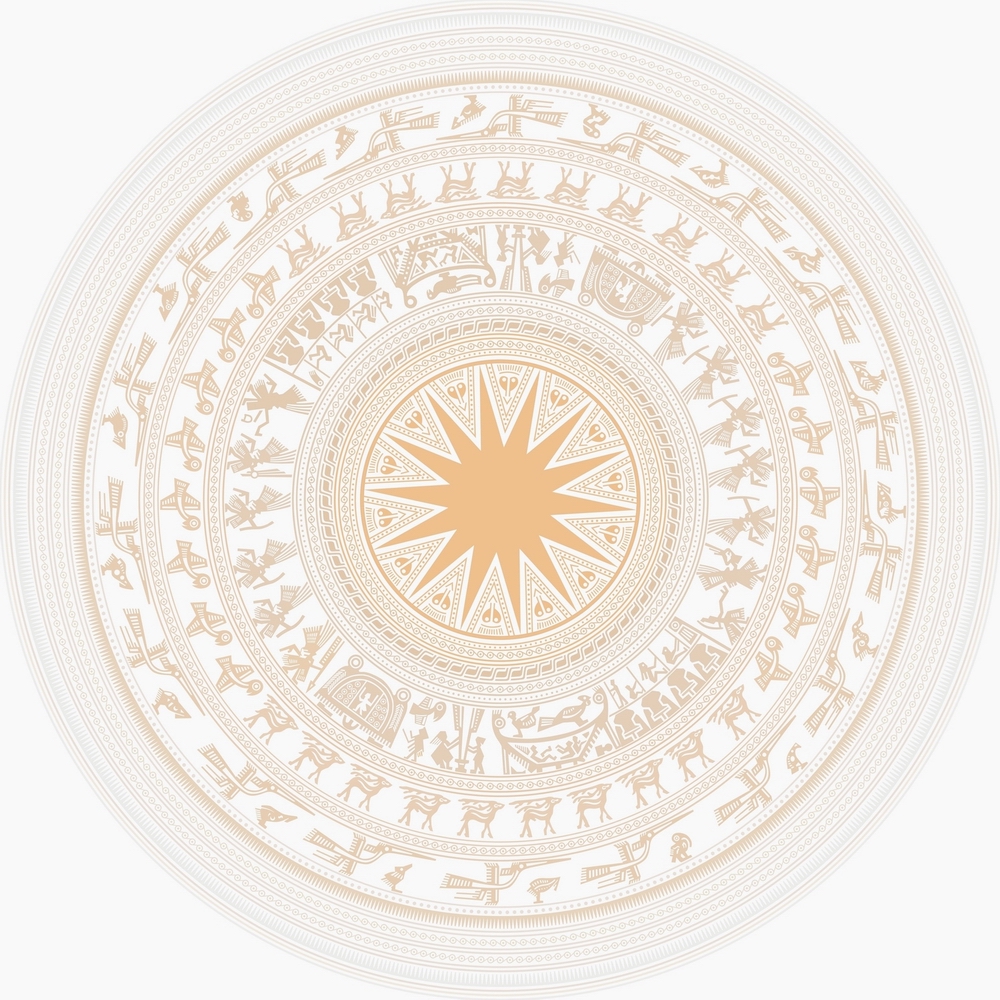 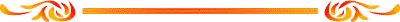 ?Trước cuộc sống cực khổ,người nông dân có thái độ như thế nào?
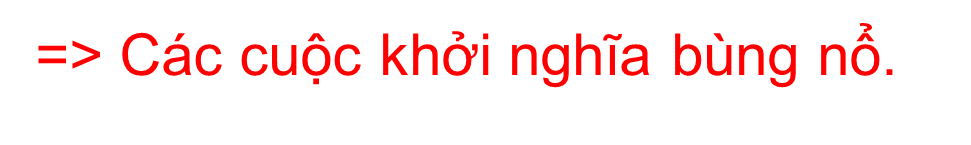 2. Những cuộc khởi nghĩa lớn:
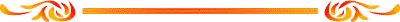 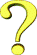 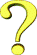 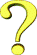 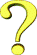 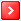 ?Thảo luận: Điền tên người lãnh đạo và địa bàn hoạt động của các cuộc khởi nghĩa theo thời gian sau:
1
1737
2
1738-1770
3
1740-1751
4
1741-1751
5
1739-1769
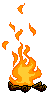 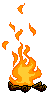 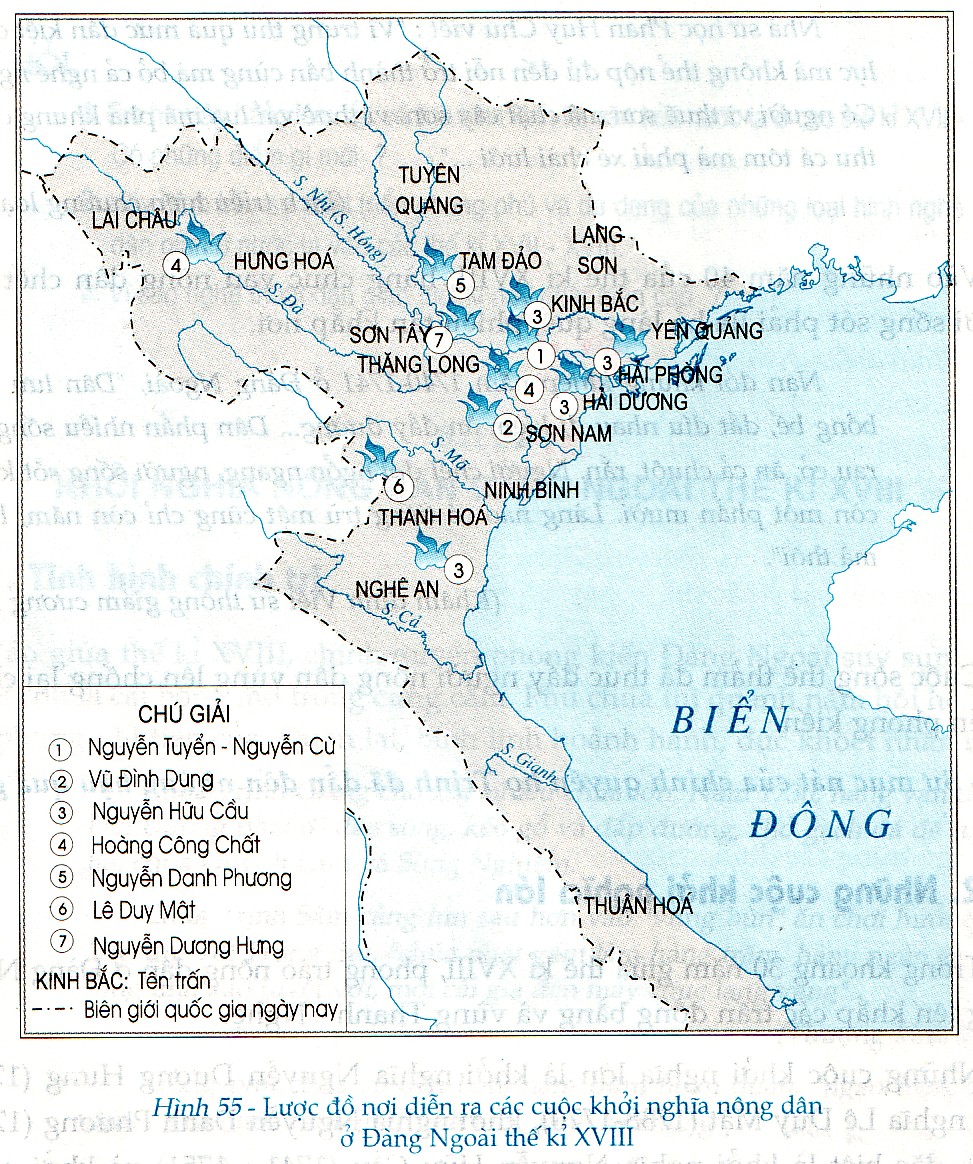 Nguyễn Dương Hưng
Nguyễn Danh Phương
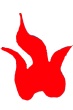 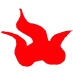 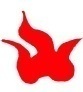 Hoàng Công Chất
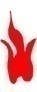 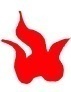 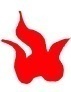 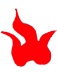 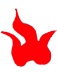 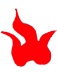 Nguyễn Hữu Cầu
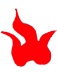 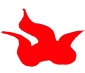 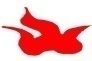 Lê Duy Mật
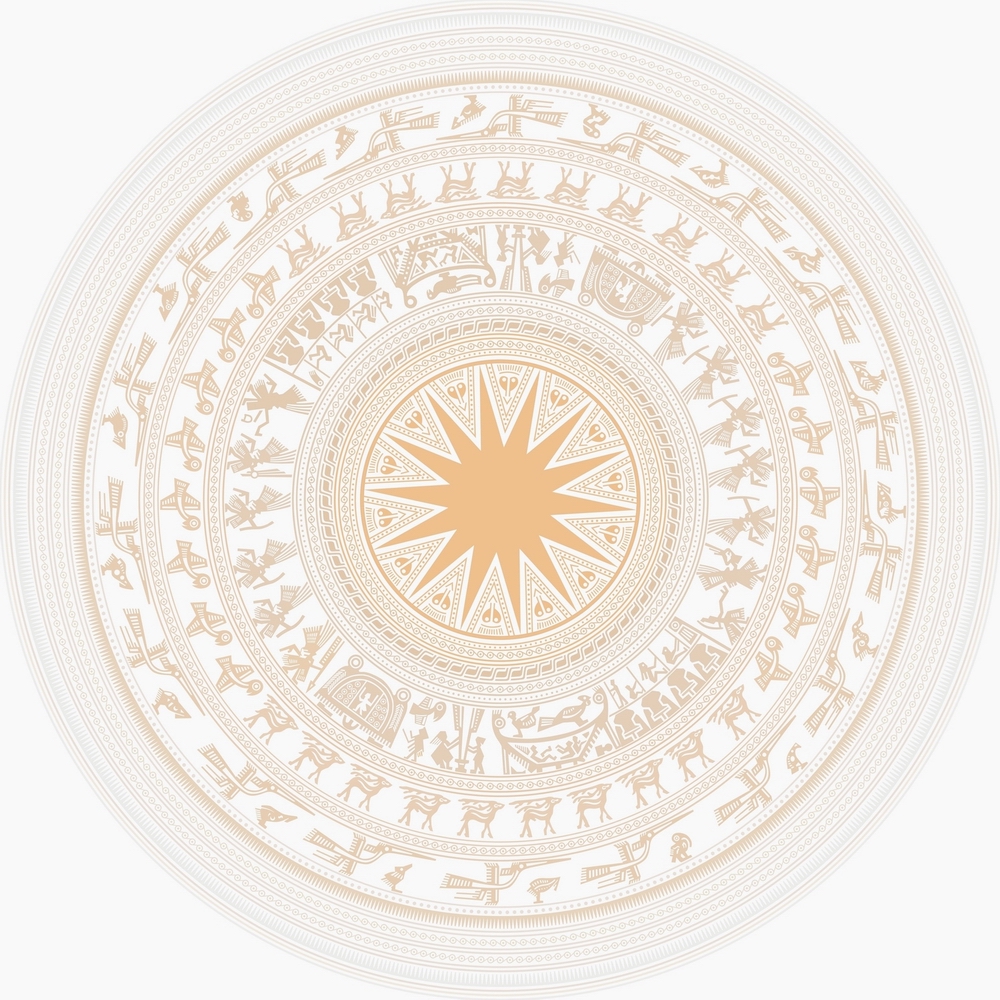 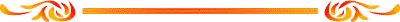 ?Em nhận xét về địa bàn hoạt động của các cuộc khởi nghĩa?
-Địa bàn hoạt động rộng lớn,khắp đồng bằng và miền núi
*Khởi nghĩa tiêu biểu:
             + Nguyễn Hữu Cầu(1741-1751)
             +Hoàng Công Chất (1739-1769)
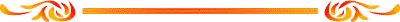 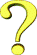 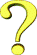 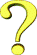 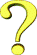 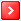 NguyÔn Hữu CÇu( QuËn He), XuÊt th©n trong mét gia ®ình n«ng d©n nghÌo  t¹i L«i Đéng-Thanh Hµ- H¶i Dư­¬ng.Ông  lµ ng­ưêi văn vâ song toµn, l¹i b¬i léi rÊt giái. Căm ghÐt sù môc n¸t cña chÕ ®é phong kiÕn, «ng ®· næi dËy ®Êu tranh vµ lµ thñ lÜnh tiªu biÓu cña cuéc khëi nghÜa n«ng d©n Đµng ngoµi thÕ kû XVIII .
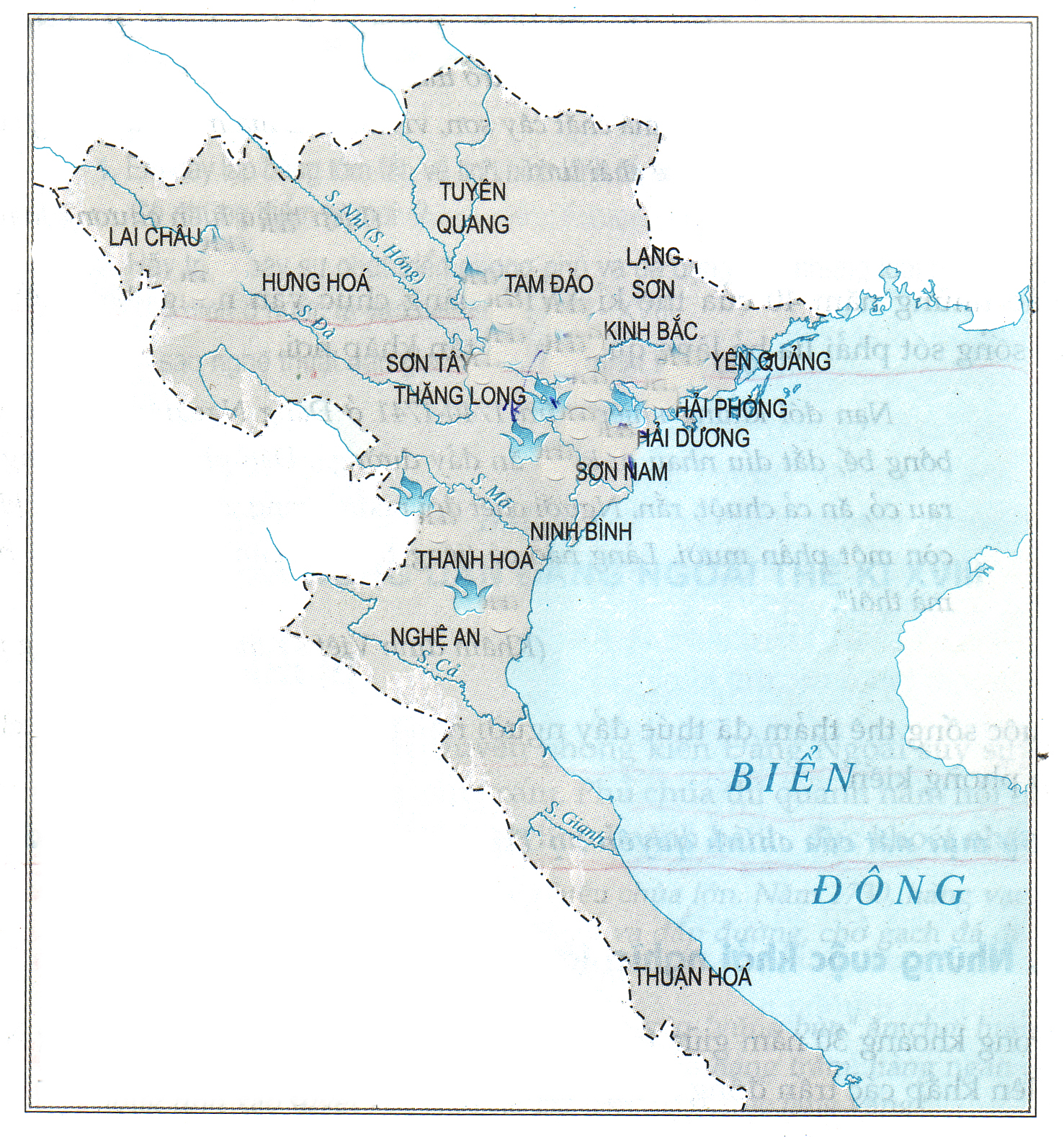 Kinh b¾c
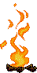 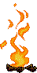 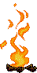 Th¨ng lonG
H¶i phßng
H¶i phßng
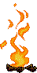 S¬n nam
Thanh ho¸
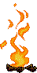 L­îc ®å cuéc khëi nghÜa NguyÔn Hữu CÇu (1741 -1751)
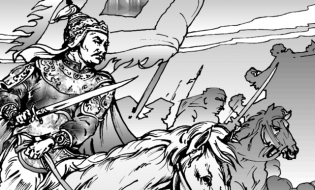 Thủ lĩnh Nguyễn Hữu Cầu
Hoµng C«ng ChÊt hay cßn gäi lµ Hoµng C«ng­ Thư ( Hoµng X¸, Vò Thư­, Th¸i Bình. ¤ng sinh vµo những năm ®Çu thÕ kû XVIII vµ mÊt năm 1768. XuÊt th©n trong mét gia ®ình cã truyÒn thèng yªu n­ưíc phß vua cøu nư­íc. Lµ ng­ưêi khoÎ m¹nh, cã tµi. Chøng kiÕn c¶nh ®Êt n­ưíc thêi TrÞnh- NguyÔn ph©n tranh, nh©n d©n lÇm than, ®ãi khæ , ¤ng ®· næi dËy khëi nghÜa t¹i S¬n Nam, T©y B¾c .
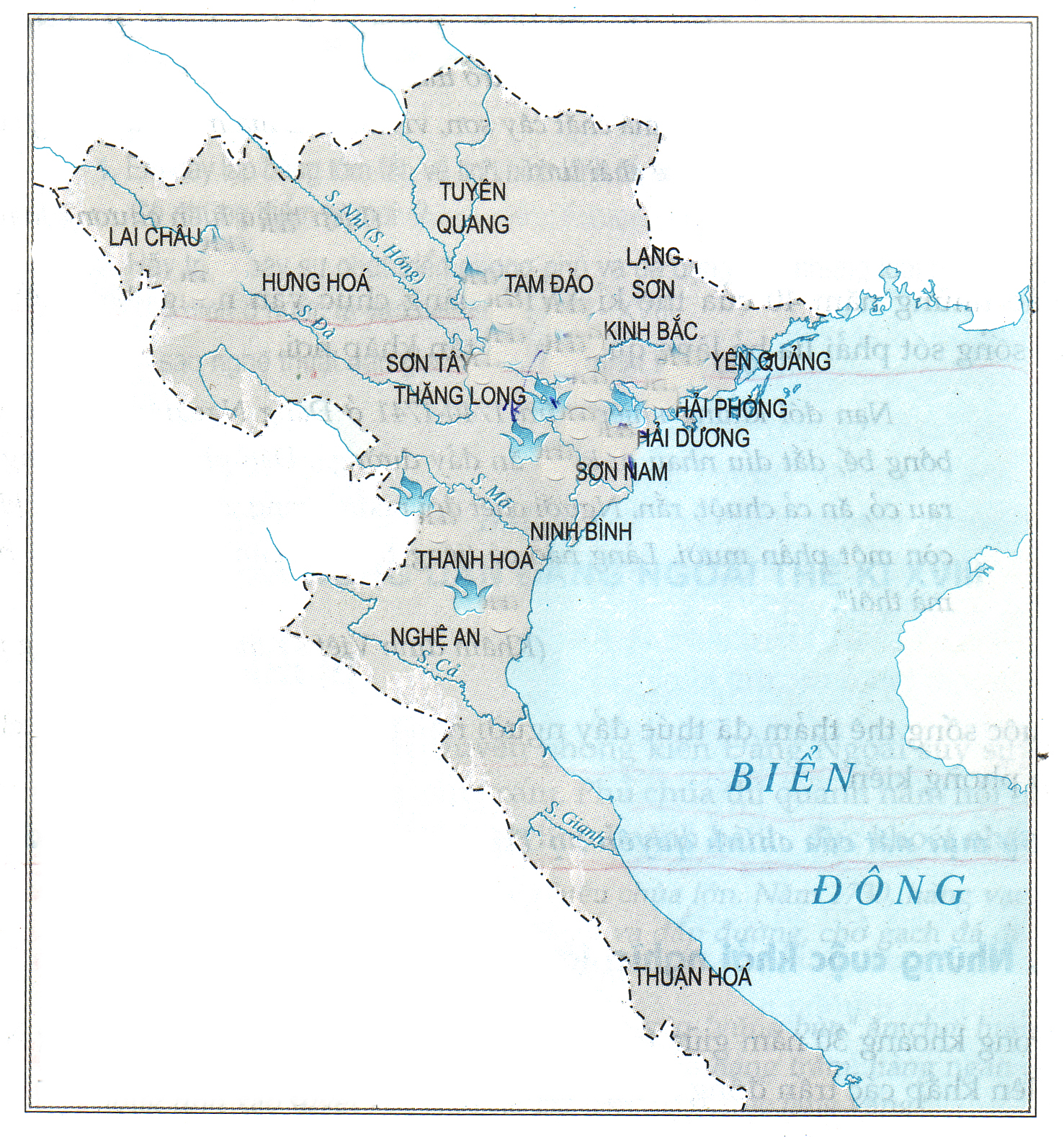 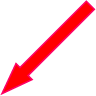 Lư­îc ®å cuéc khëi nghÜa Hoµng C«ng ChÊt  (1739 -1769)
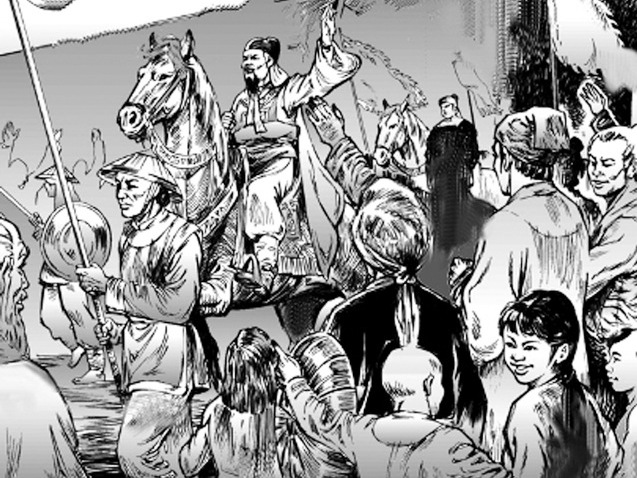 khëi nghÜa Hoµng C«ng ChÊt
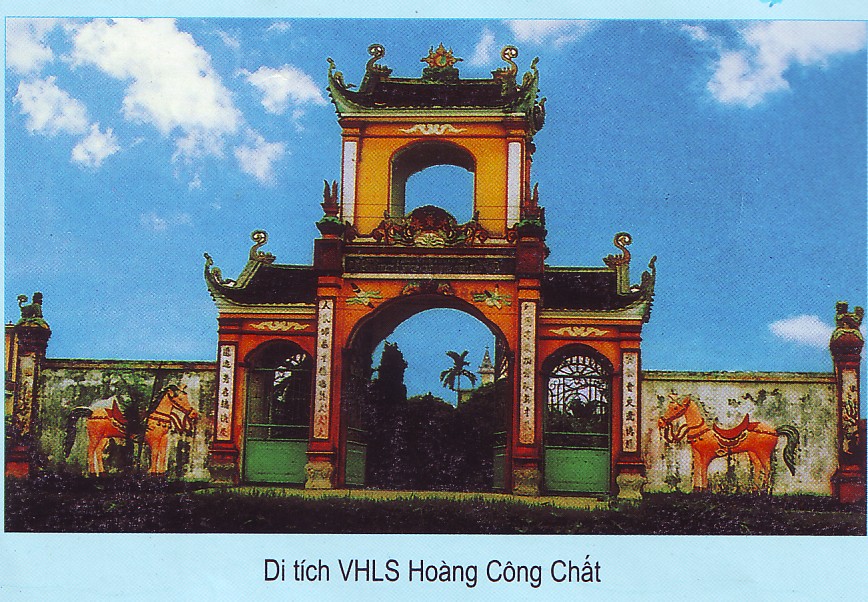 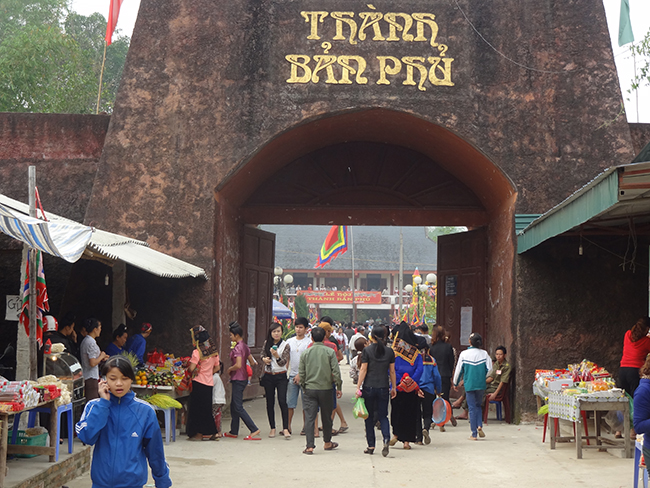 Di tích thành Bản Phủ(Lai Châu)- nơi Hoµng C«ng ChÊt ở và chỉ huy nghĩa quân.
- C¸c cuéc khëi nghÜa ®Òu bÞ thÊt b¹i .
*Kết quả:
? Dù thất bại nhưng các cuộc khởi nghĩa có  
     ý nghĩa gì?
* ý nghÜa :
- Lµm lung lay chính quyền hä TrÞnh
- Nêu cao tinh thÇn đấu tranh chèng ¸p bøc cña nh©n d©n.
-T¹o ®iÒu kiÖn cho nghÜa qu©n T©y S¬n tiÕn ra B¾c
Bài tập Củng cố:
Câu 1: Chính quyền phong kiến đàng Ngoài Thế kỉ XVIII:
A.:Nhà Lê điều hành mọi công việc             
B.Phủ Chúa quanh năm hội hè,yến tiệc.                 
C.Chúa Trịnh rất chăm lo phát triển sản xuất.
D.Quan lại hoành hành,đục khoét của dân.
Câu 2:: Đời sống người nông dân Đàng Ngoài TK XVIII?
 A.No đủ,ổn định      
 B.Cực khổ,đói kém                
 C.Người chết ngổn ngang,nông dân phải bỏ làng đi phiêu tán
D.Mùa màng bội thu,thóc lúa đầy đồng.
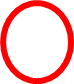 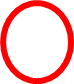 Câu 3:Nạn đói khủng khiếp ở Đàng Ngoài xảy ra vào thời gian nào?A.1740-1742                            B.1740-1745 C.1741-1742                            D.1740-1741
Câu 4:Khởi nghĩa Nguyễn Hữu Cầu diễn ra trong thời gian nào?
A.1740-1742                               B.1741-1751 C.1741-1742                              D.1739-1769
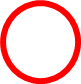 Câu 5:Khởi nghĩa Nguyễn Hữu Cầu xuất phát từ đâu?
A.Bắc Giang                            B.Sơn Tây  C.Thanh hoá                           D.Hải Phòng
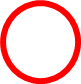 Câu 6:Căn cứ chính của cuộc khởi nghĩa Hoàng Công Chất ở đâu:
A.Thanh Hoá                 B.Nghệ An
C.Điện Biên                   D.Tam Đảo
Câu 7: Nguyên nhân thất bại của các cuộc khởi nghĩa là:
A.Triều đình đem quân đàn áp
B.Người lãnh đạo bị triều đình mua chuộc
C.Nổ ra nhỏ lẻ,rời rạc
D.Đáp án A và C.
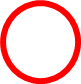 h­íng dÉn vÒ nhµ
1. Học bài 24. 
 2. Soạn bài 25 : Phong trào nông dân Tây Sơn.
  Phần I: Khởi nghĩa nông dân Tây Sơn.
S¬ ®å tãm t¾t kiÕn thøc vÒ phong trµo khëi nghÜa n«ng d©n §µng ngoµi thÕ kû Xviii
Sù  suy yÕu cña chÝnh 
quyÒn phong kiÕn
ĐÒu thÊt b¹i
§êi sèng nh©n d©n khèn cïng
 M©u thuÉn x· héi gay g¾t .
 Hä ®· næi dËy ®Êu tranh
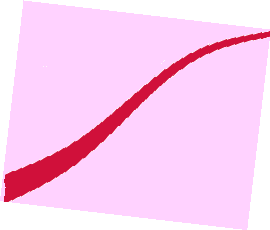 KÕt qu¶
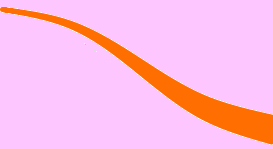 Phong trµo 
Khëi nghÜa
 n«ng d©n 
Đµng Ngoµi 
thÕ kû XVIII
Nguyªn nh©n
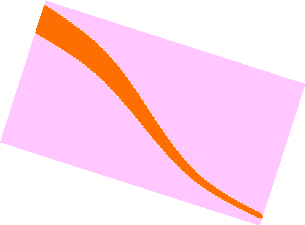 -Lµm lung lay
c¬ ®å hä TrÞnh.
- ThÓ hiÖn tinh
thÇn chèng ¸p
bøc cña nh©n 
d©n.
T¹o ®iÒu kiÖn
cho nghÜa qu©n 
T©y S¬n tiÕn
ra B¾c.
Nh÷ng cuéc khëi nghÜa lín
NguyÔn D­ư¬ng H­ưng
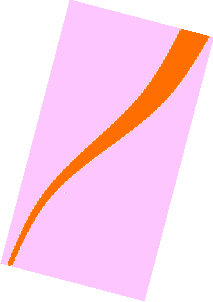 ý nghÜa
Lª Duy MËt
NguyÔn Danh Phư­¬ng
NguyÔn Hữu CÇu
Hoµng C«ng ChÊt